Figure 1. The normalized (n = 7) phosphene thresholds for left and right V1/V2 as a function of the TMS condition. ...
Cereb Cortex, Volume 19, Issue 2, February 2009, Pages 327–330, https://doi.org/10.1093/cercor/bhn091
The content of this slide may be subject to copyright: please see the slide notes for details.
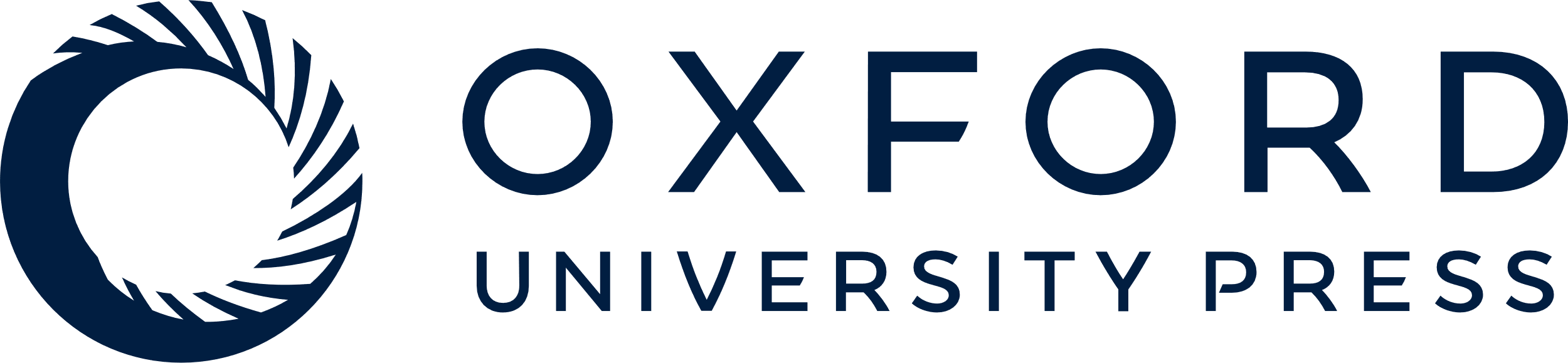 [Speaker Notes: Figure 1. The normalized (n = 7) phosphene thresholds for left and right V1/V2 as a function of the TMS condition. Right PPC TMS significantly lowered the intensity of stimulation required to induce a phosphene from both the left and right V1/V2. Left PPC TMS significantly lowered the phosphene threshold of phosphenes induced from the left V1/V2 TMS; for right V1/V2 there was a trend which did not reach statistical significance. These decreases in phosphene thresholds reflect increased excitability of the early visual cortex. With bilateral PPC TMS, the reduction of phosphene thresholds that was observed with unilateral PPC TMS was abolished.


Unless provided in the caption above, the following copyright applies to the content of this slide: © The Author 2008. Published by Oxford University Press. All rights reserved. For permissions, please e-mail: journals.permissions@oxfordjournals.org]